Spanish / Español
Template reminders, considerations & resources:
Customize the slide with your county logo and name if applicable.
How to save and upload your image:
File - Download your completed customized slide as a JPG or PNG.
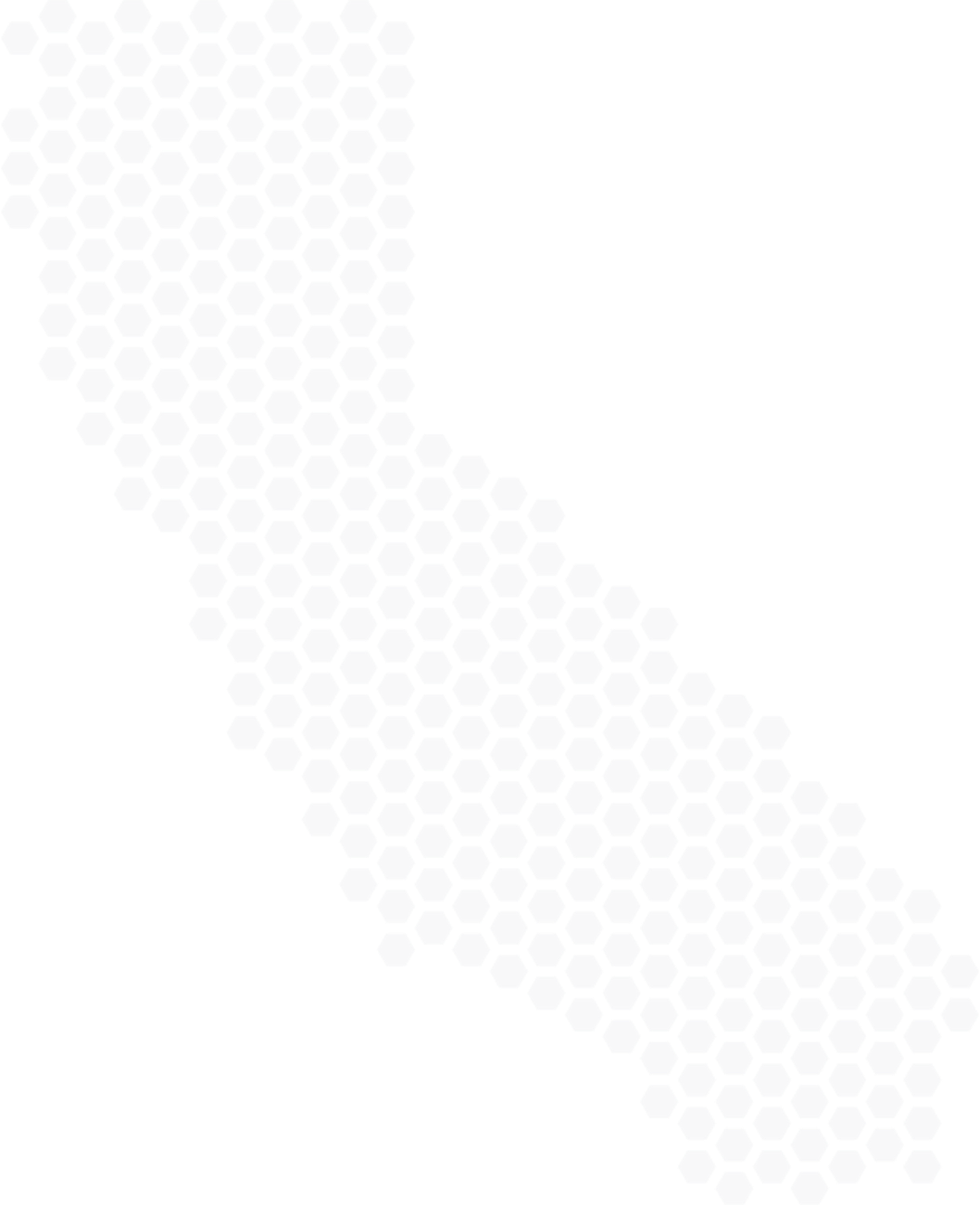 Ley CARE
Ley de Asistencia Comunitaria, Recuperación y Empoderamiento
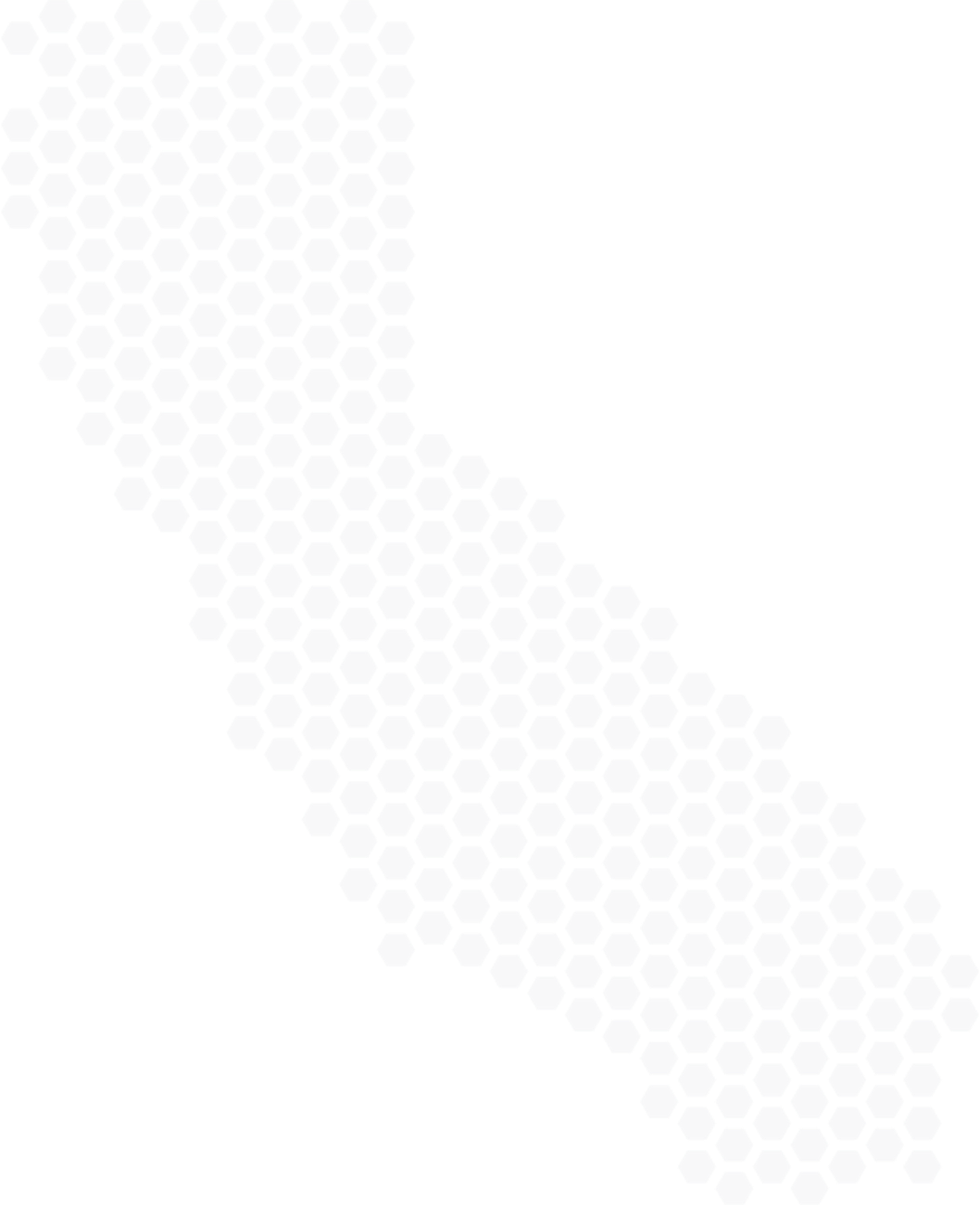 Ley CARE
en <<Su Condado>>
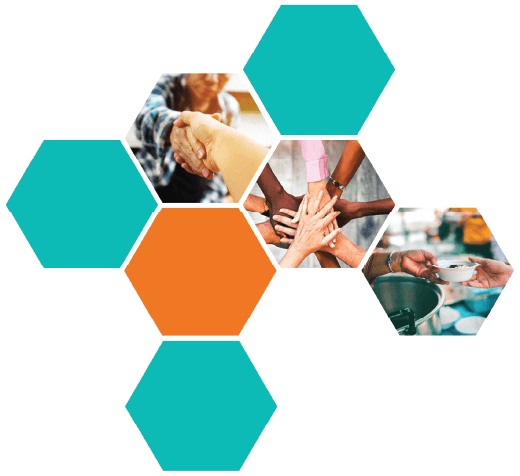 Ley CARE
Ley de Asistencia Comunitaria, Recuperación y Empoderamiento
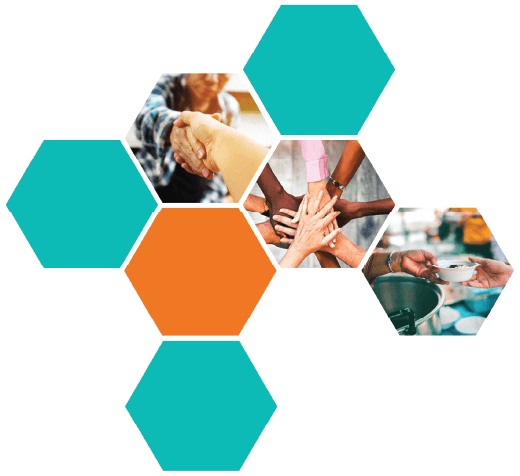 Ley CARE
en <<Su Condado >>